VFA Final Challenge: The Andera Blog
Melanie Friedrichs
The Request
I’m joining the Marketing Team, and they would like me to manage Andera’s recently revamped blog on financial marketing and financial technology.
The Problem
I don’t know much about Andera, and I don’t know much about the blog.
Primary Value Add
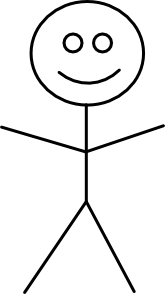 Understanding of the back-end banking space
Understanding of the financial marketing and financial tech blogosphere
Andera Employee
Me
Andera Blog Manager
Deliverables: The Andera Blog
1) Blog Mission Location 
2) Blog Strategy
3) List of Relevant Blogs  
4) Ideas for Blog Posts
5) List of Twitter followers 
6) Write Posts 
7) Tweet Launch 
8) Critique of Web Copy
9) Intro to Andera CMS
Time